LANGUAGE HUB TEACHER’S APP
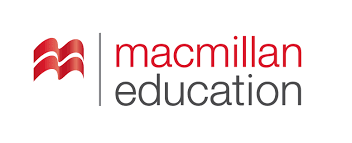 The Teacher App
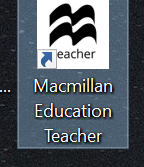 The Teacher App
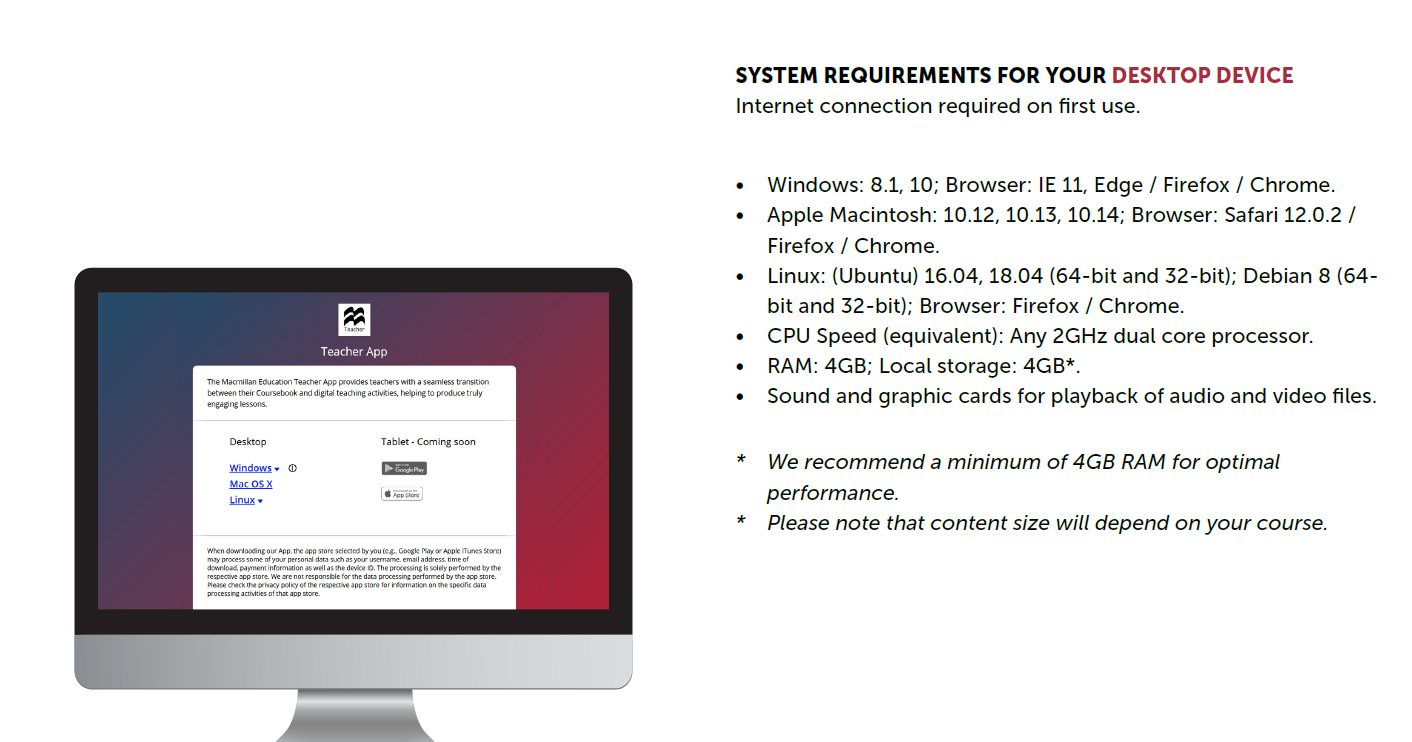 The Student App
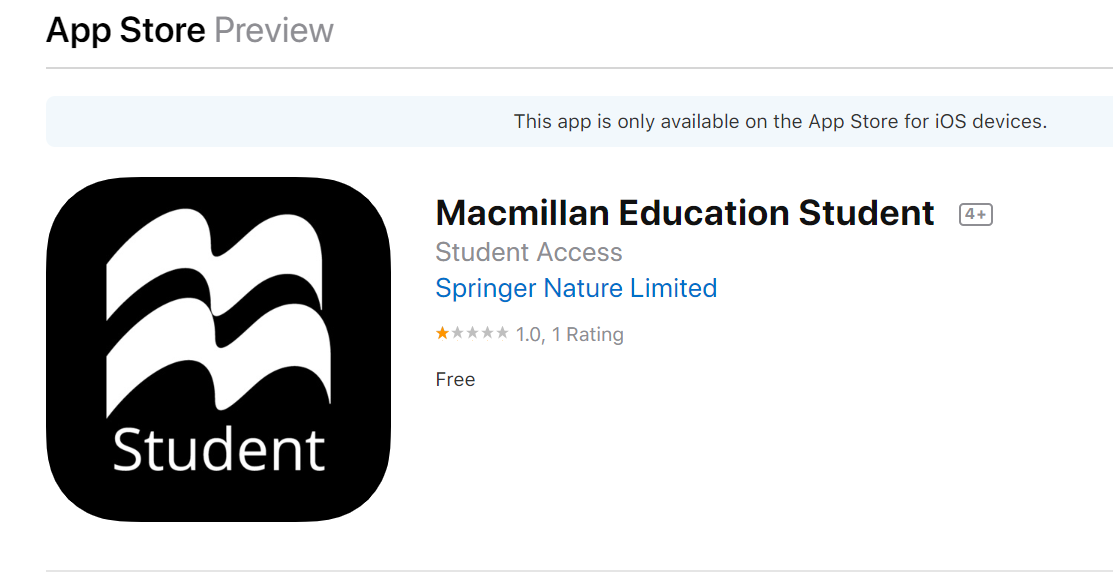 The Student App
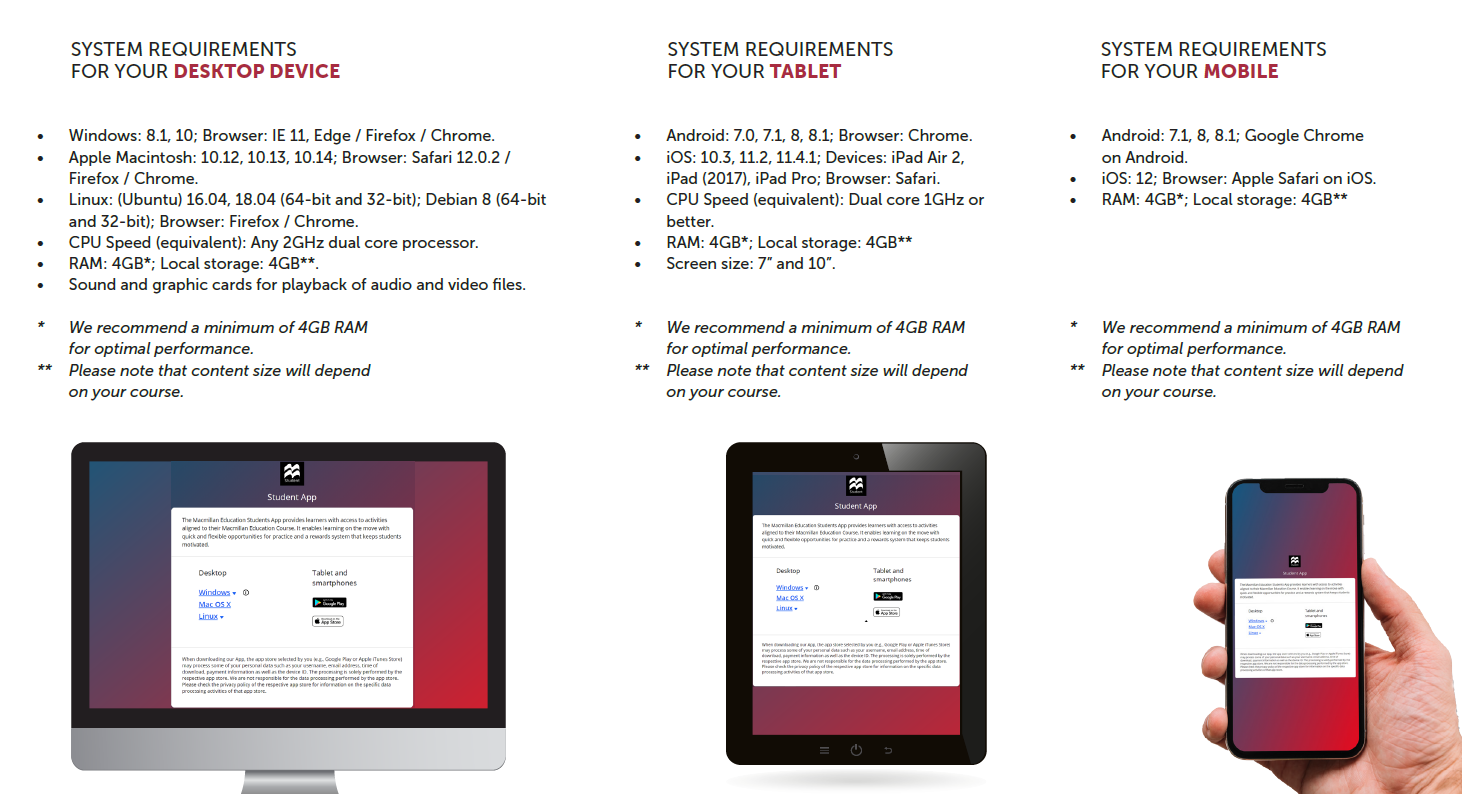 Please go to www.macmillaneducationeverywhere.com website, enter your account information and click on Log In
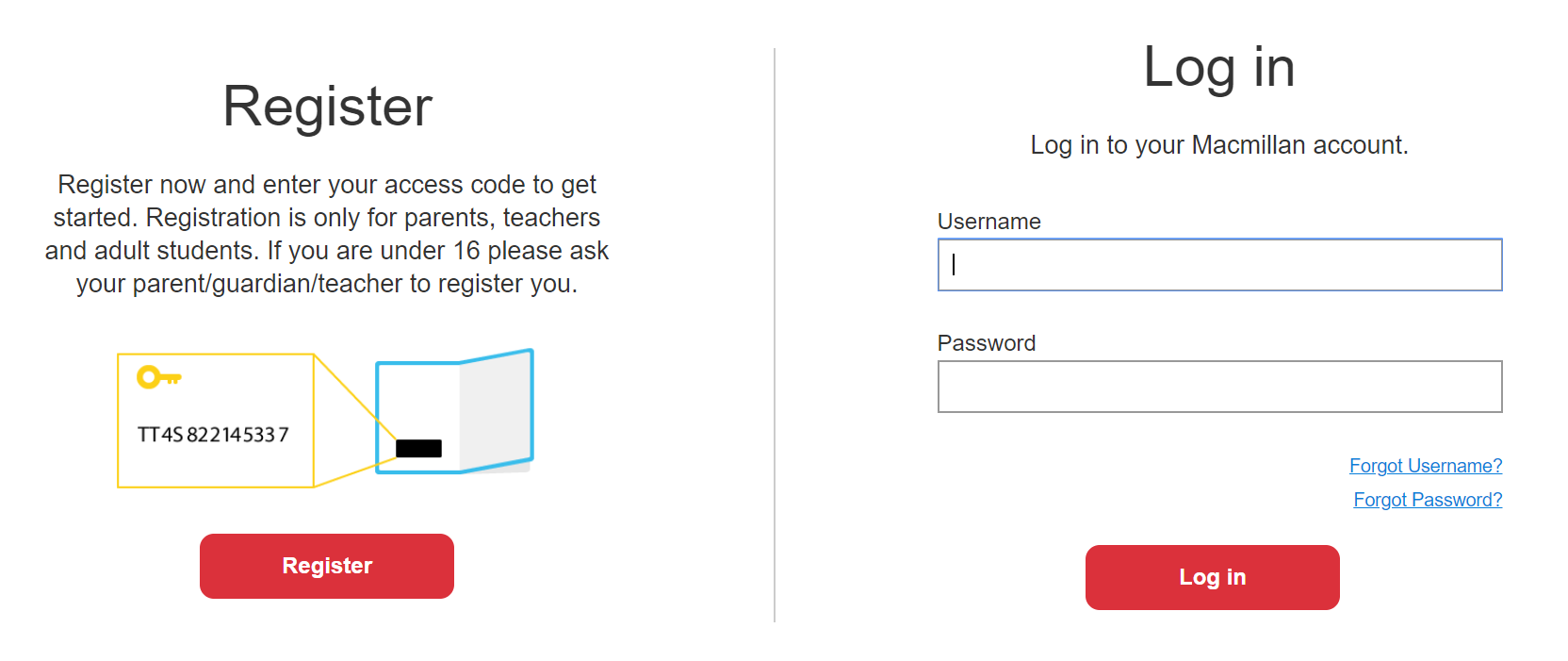 2. Click on the Language Hub box
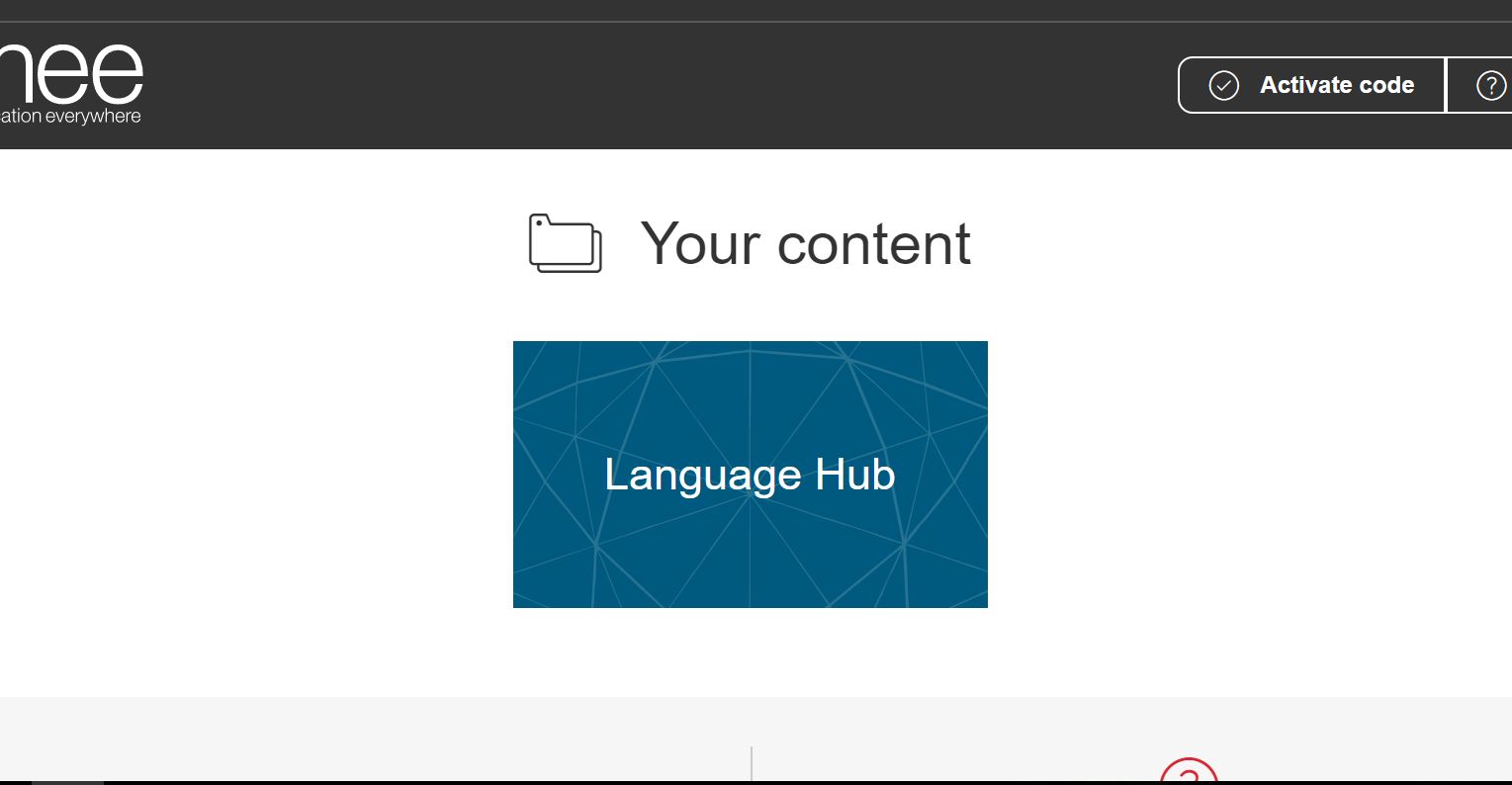 3. To download the Teacher’s App click on View
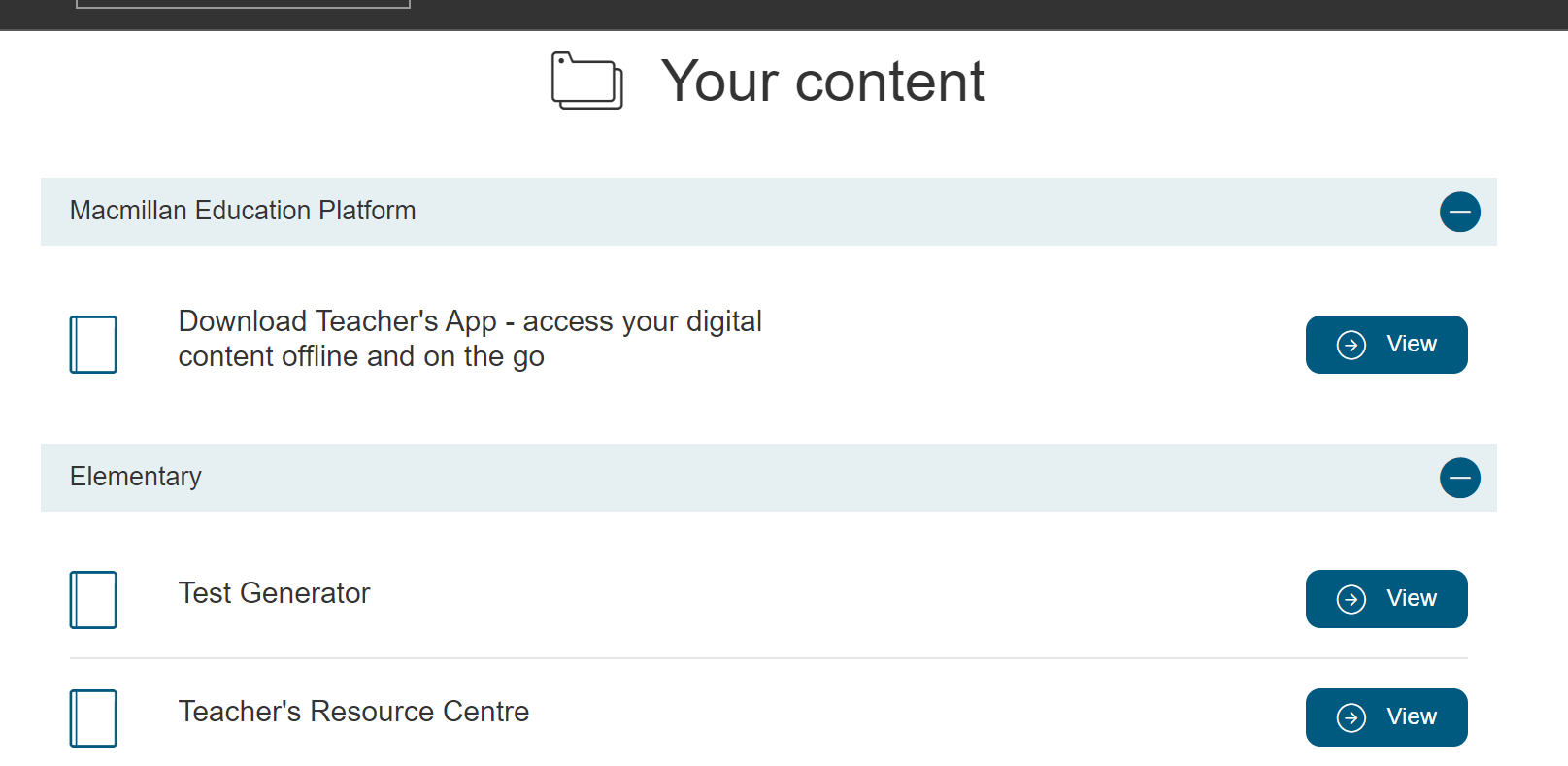 4. To access Test Generator or TRC click on View button as well
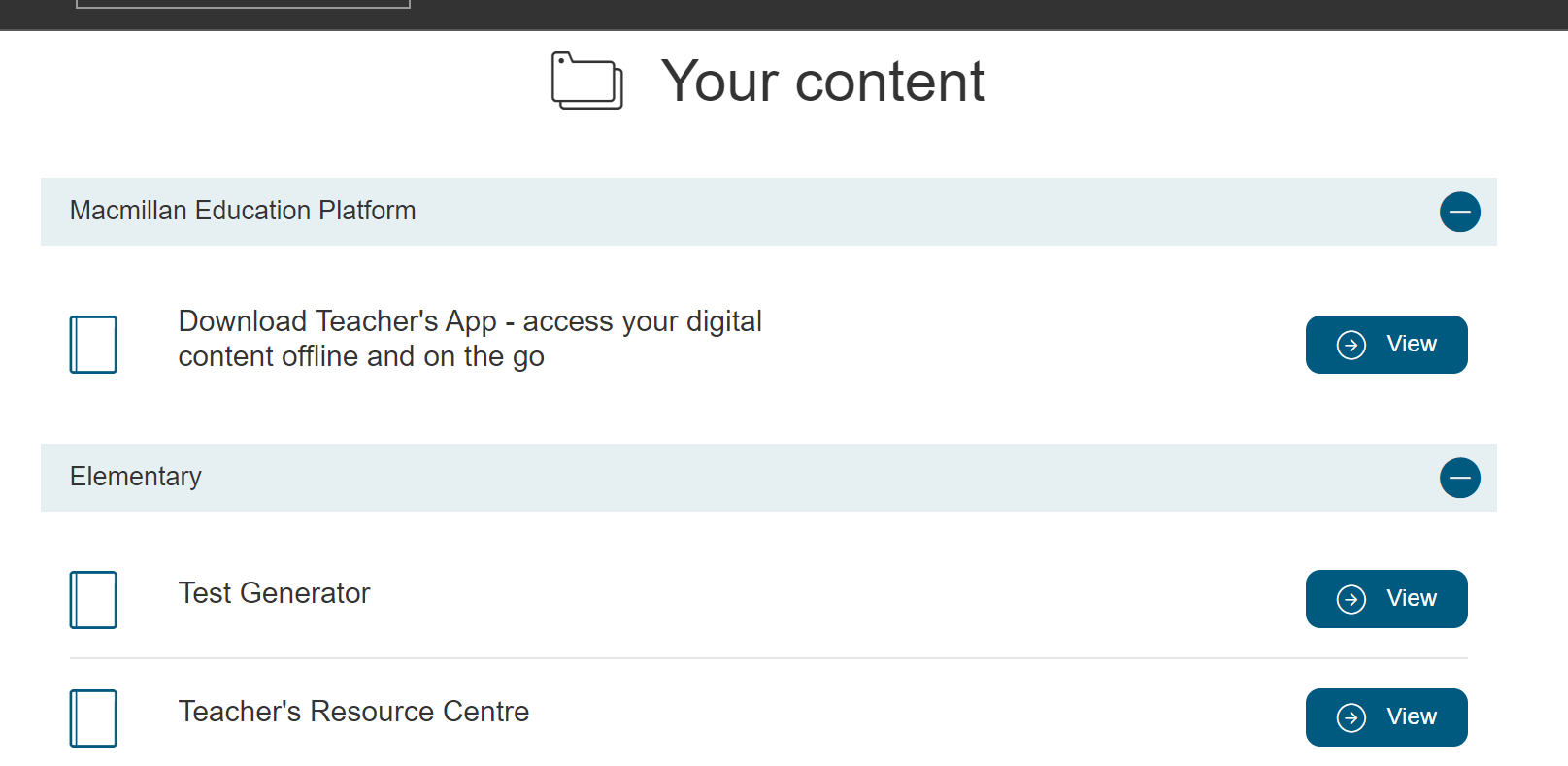 5. Depending on your Windows configuration click on one of the options: 32bit or 64 bit
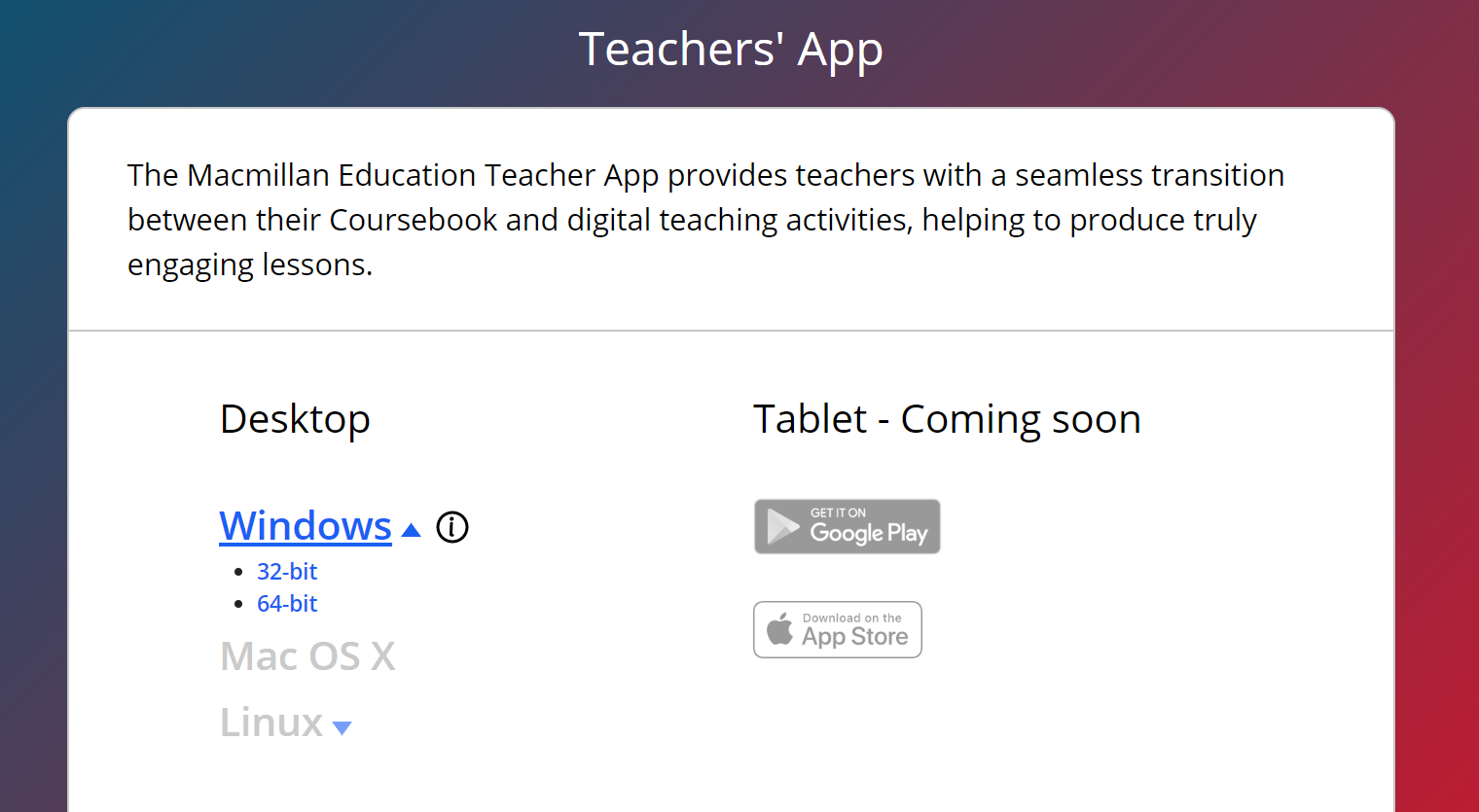 6. If you do not know your system configuration, go to your computer’s properties section
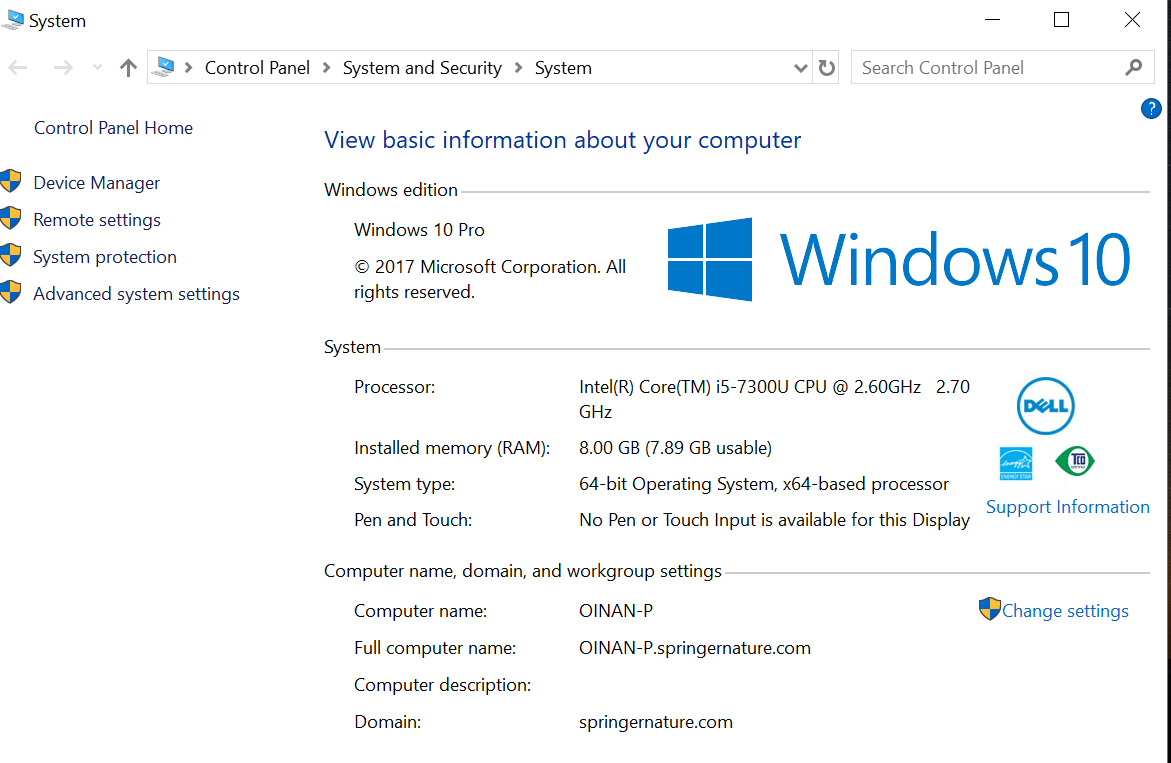 7. Click the Exe file in the downloads folder
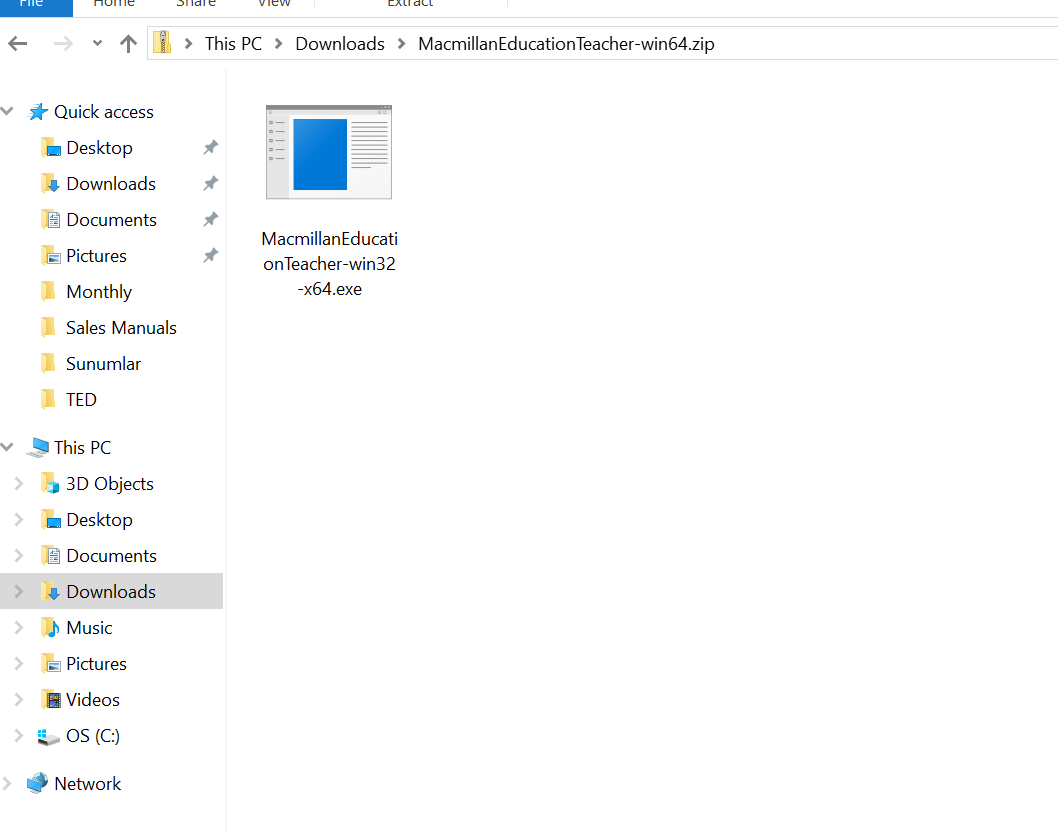 8. Click on Finish button when the installation is completed
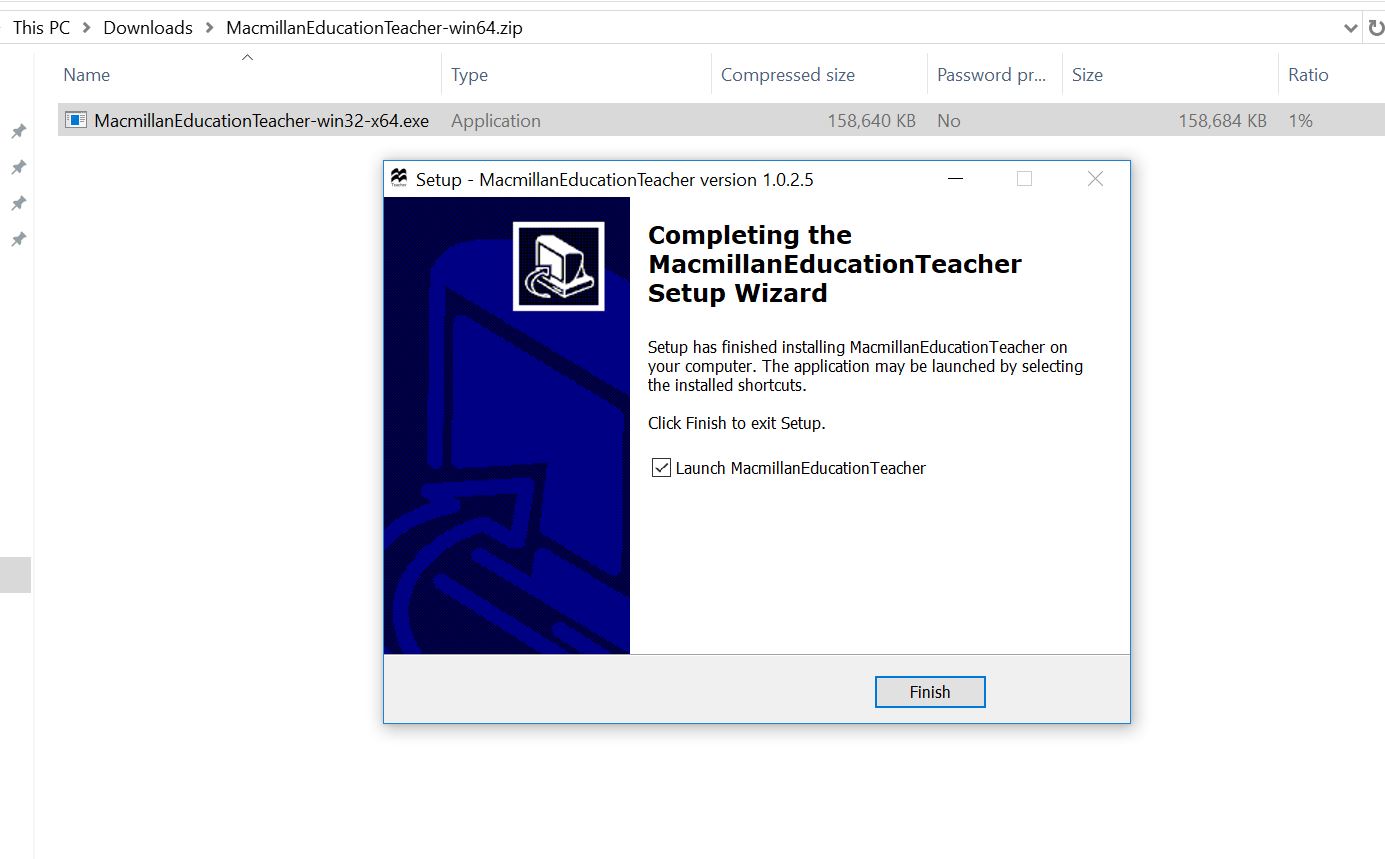 9. Allow Public Networks (airports&coffee shops) access
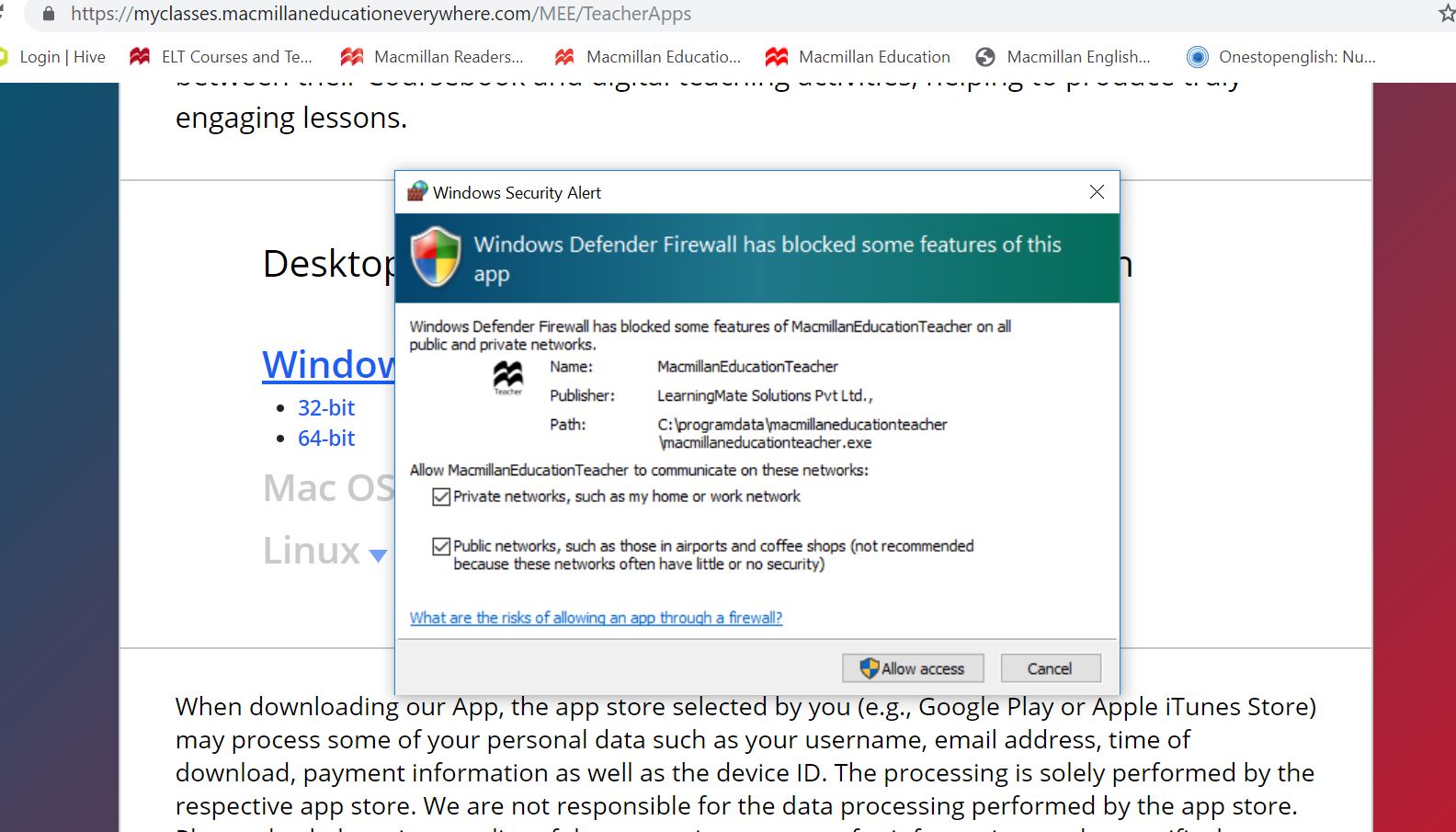 10. Go to your desktop and click on Macmillan Education shortcut
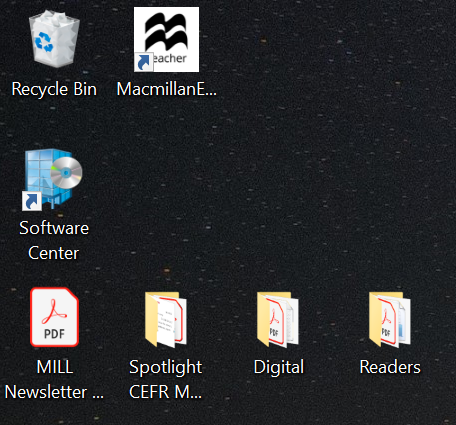 11. Enter your username and password
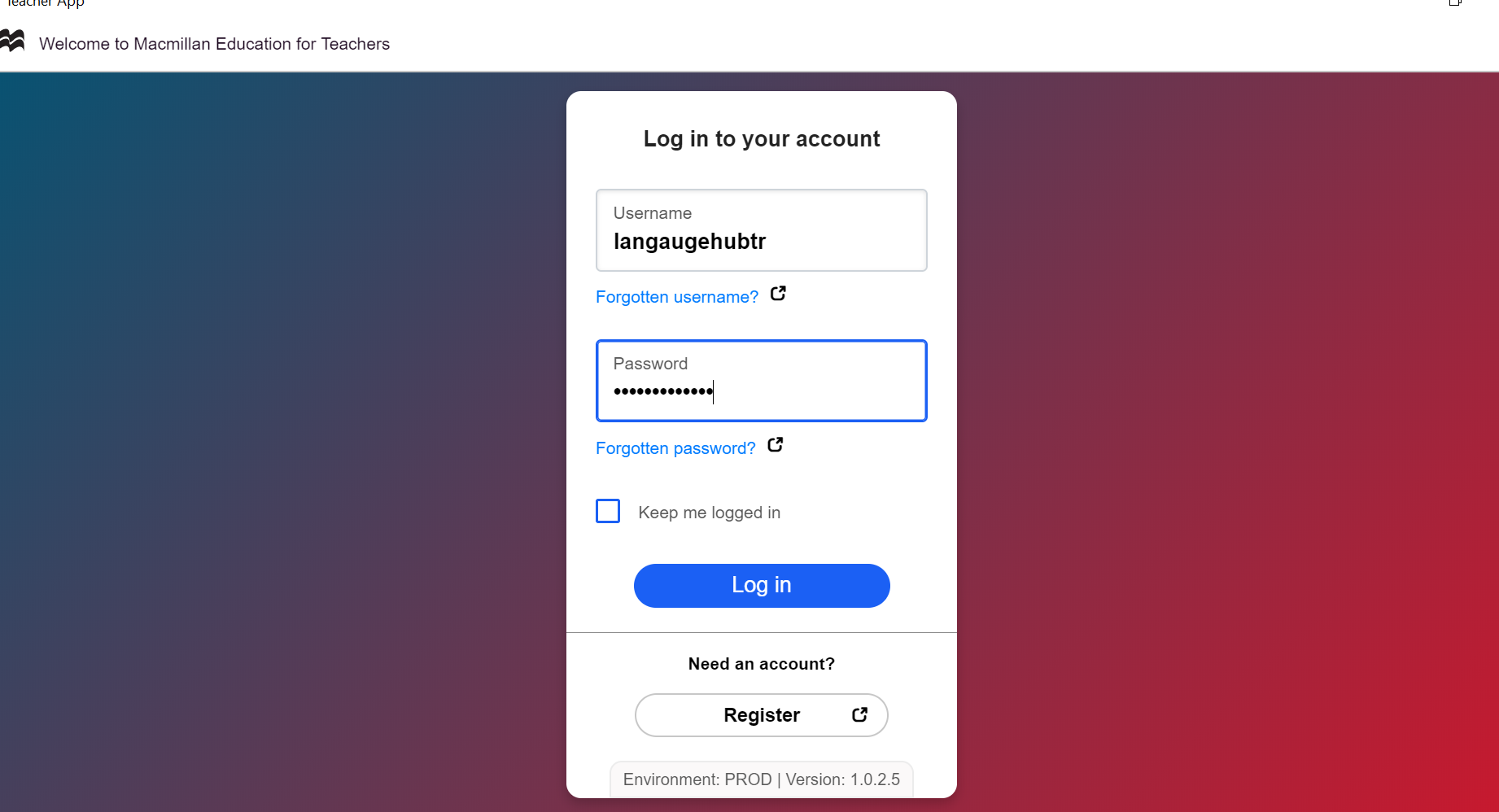 12. Select the relevant level
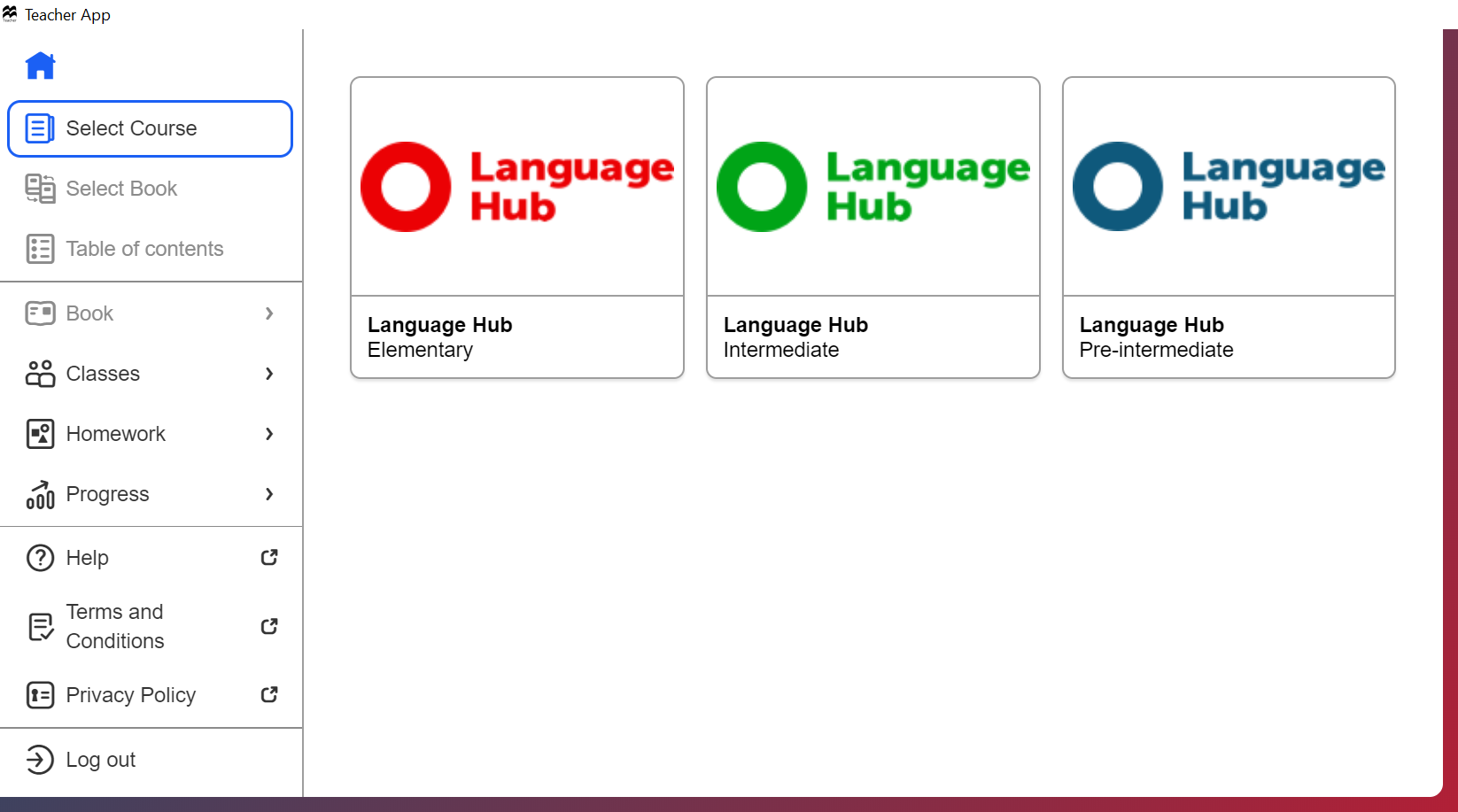 13. Click on the Student’s Book
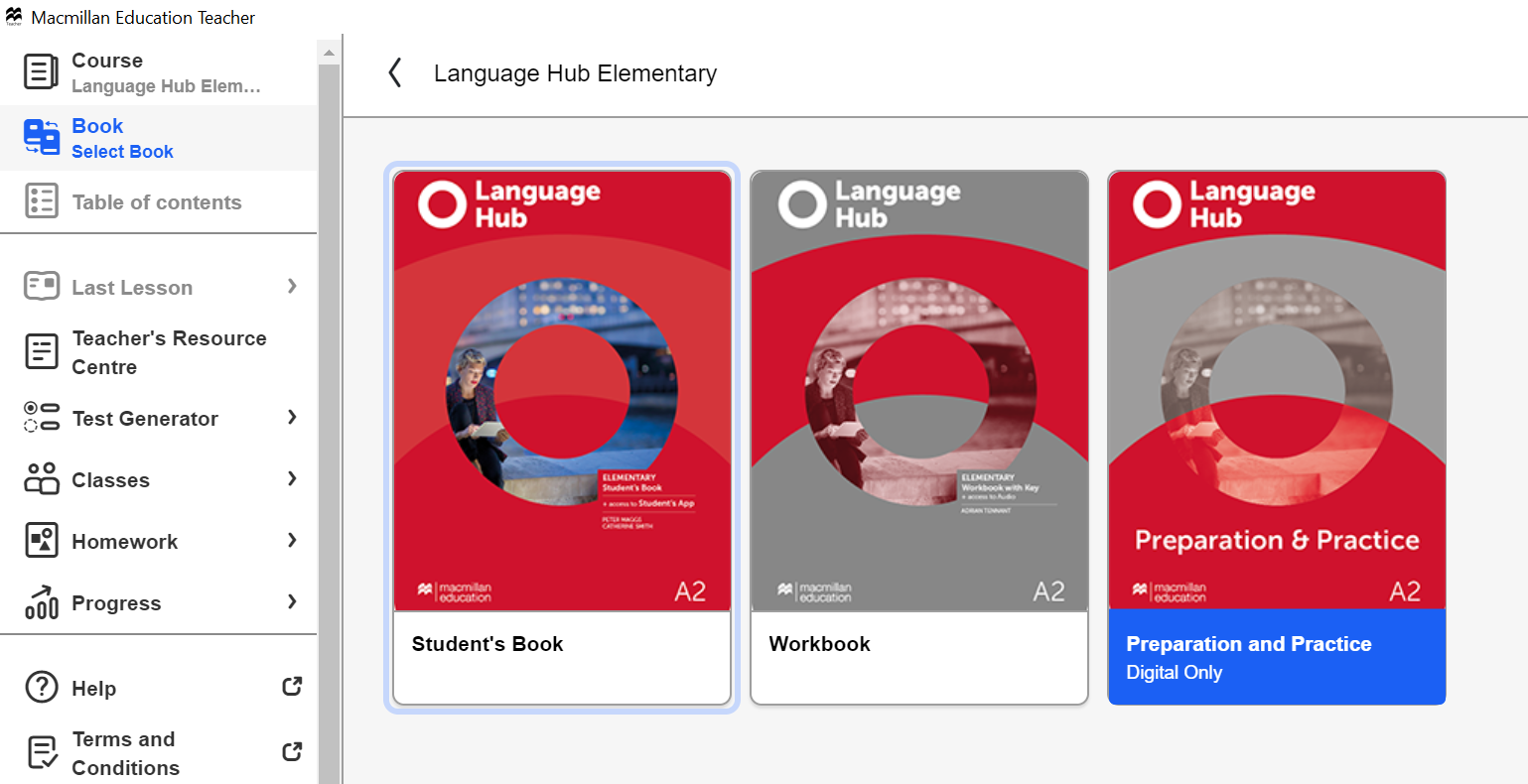 14. In order to see a unit click on the download button
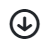 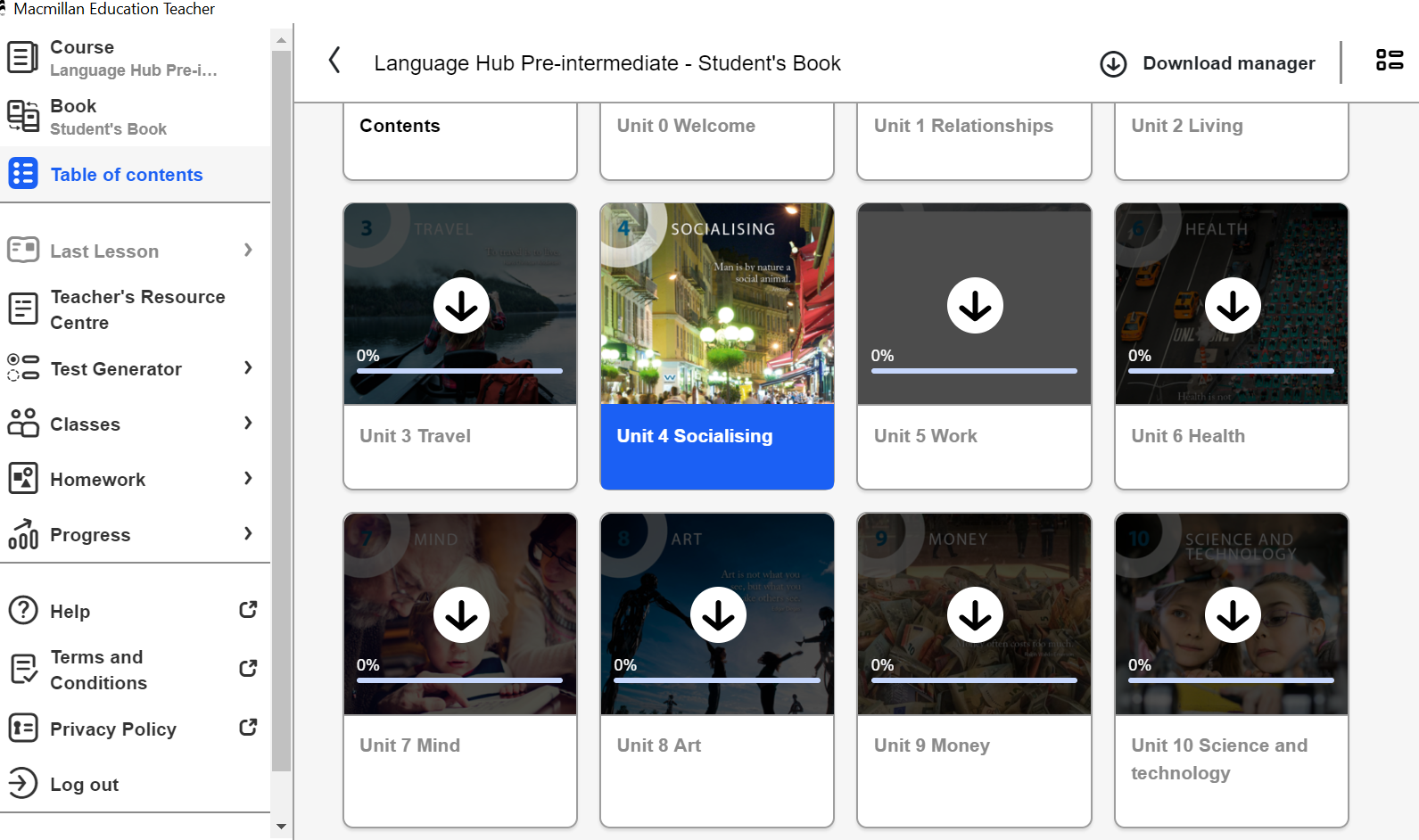 15. The unit can be accessed now.
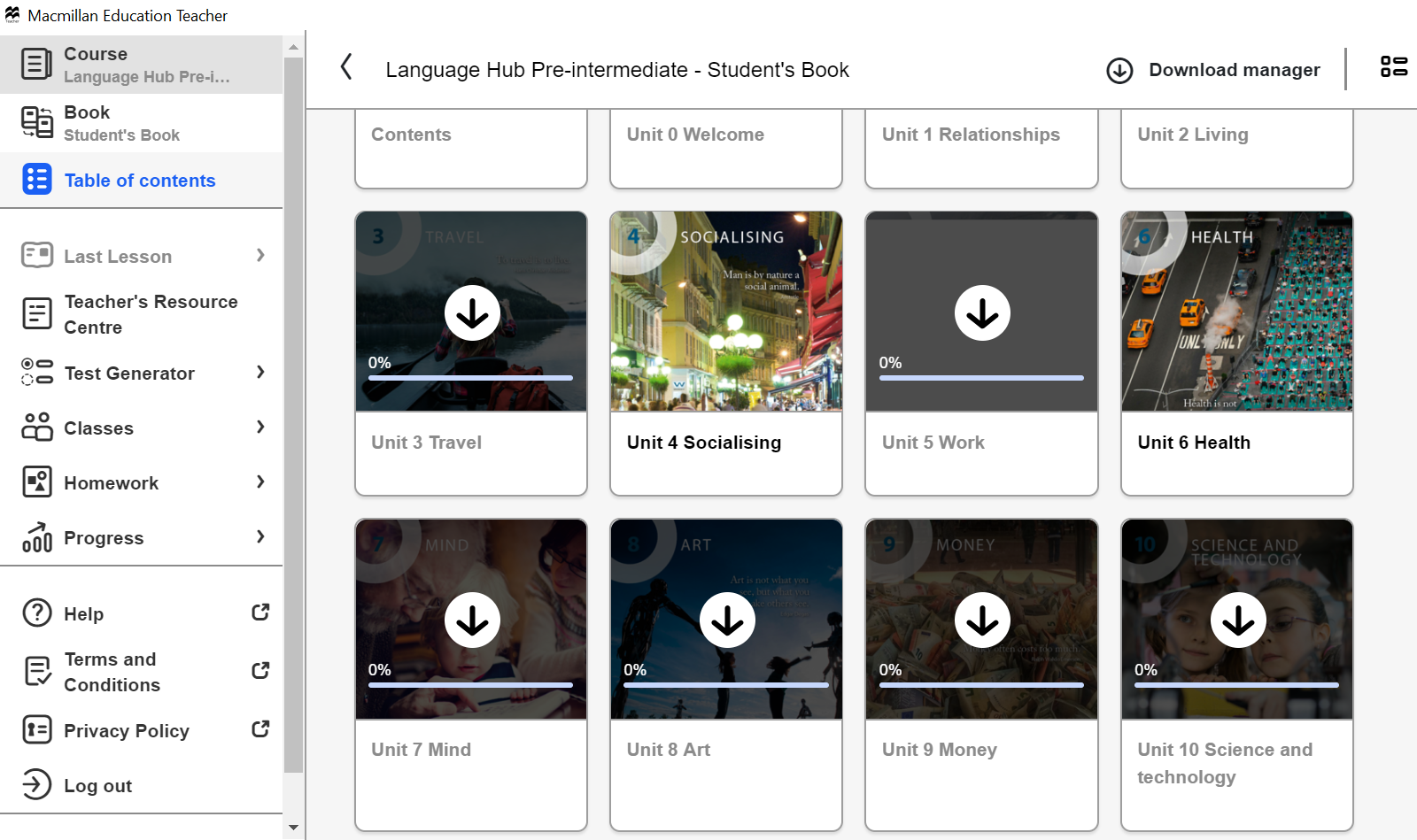 16. Alternatively, you can use the Download Manager
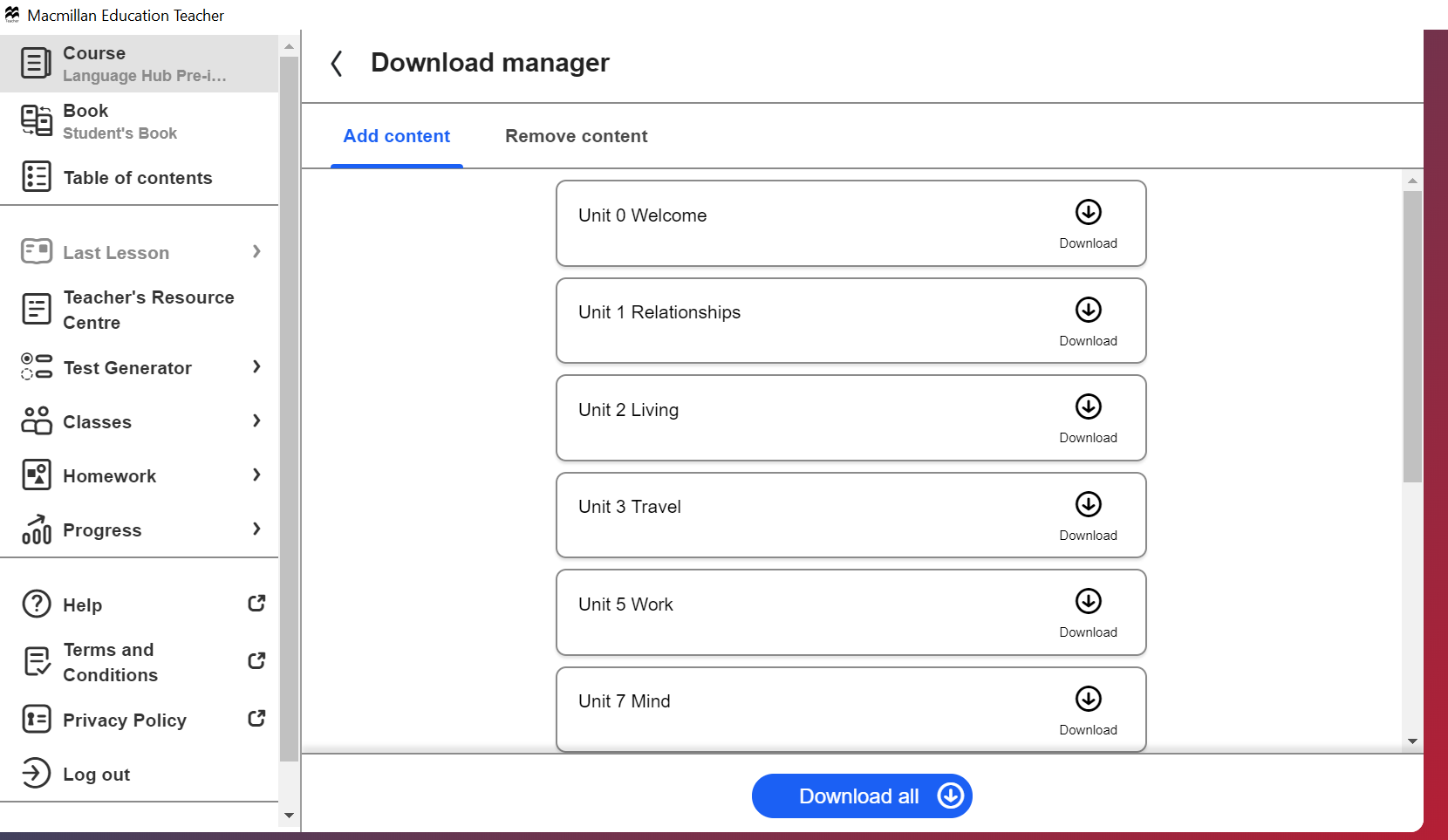 17. When you go the lesson click on hot spot button
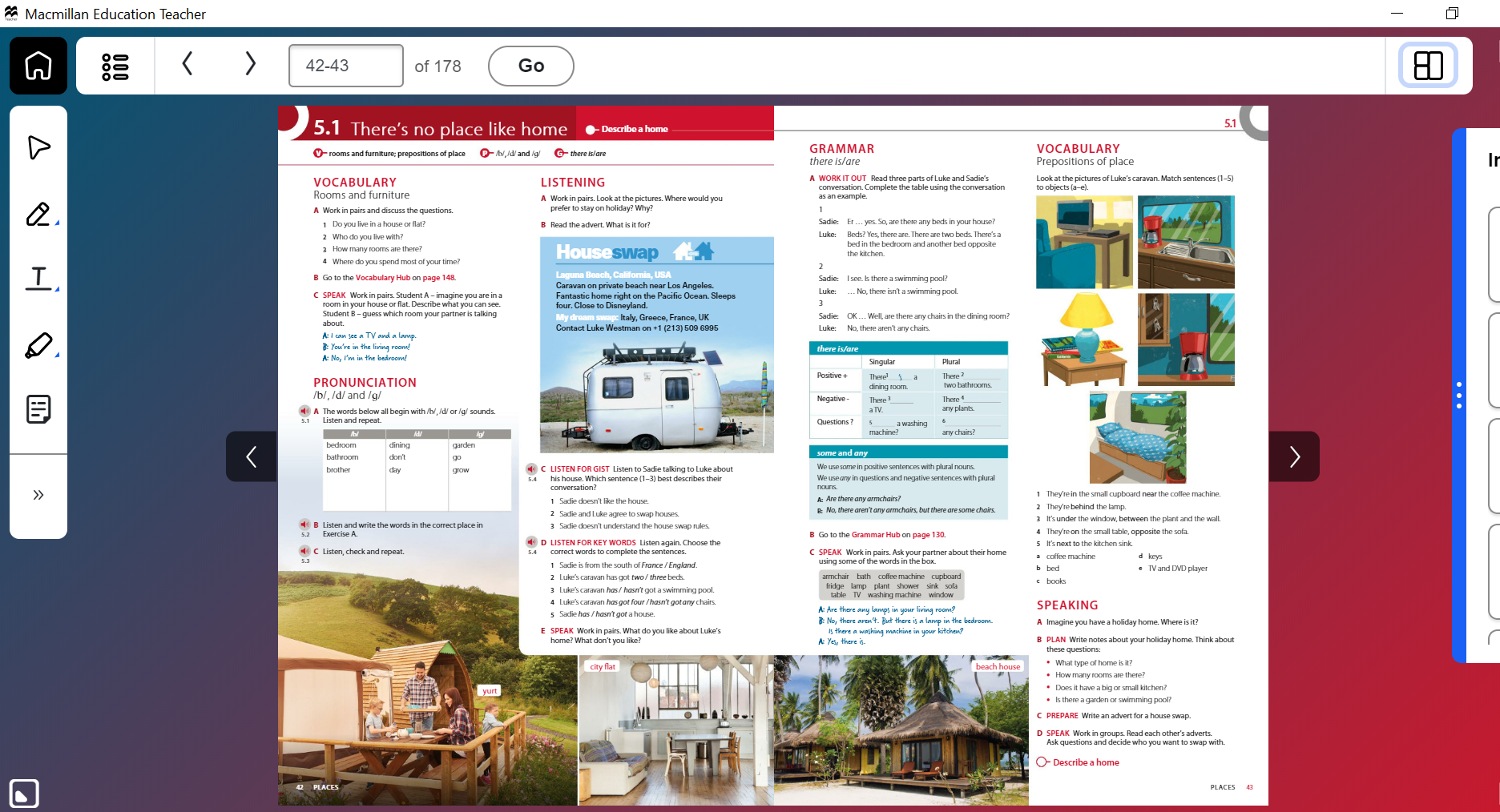 18. You can zoom in and focus on the individual activity.
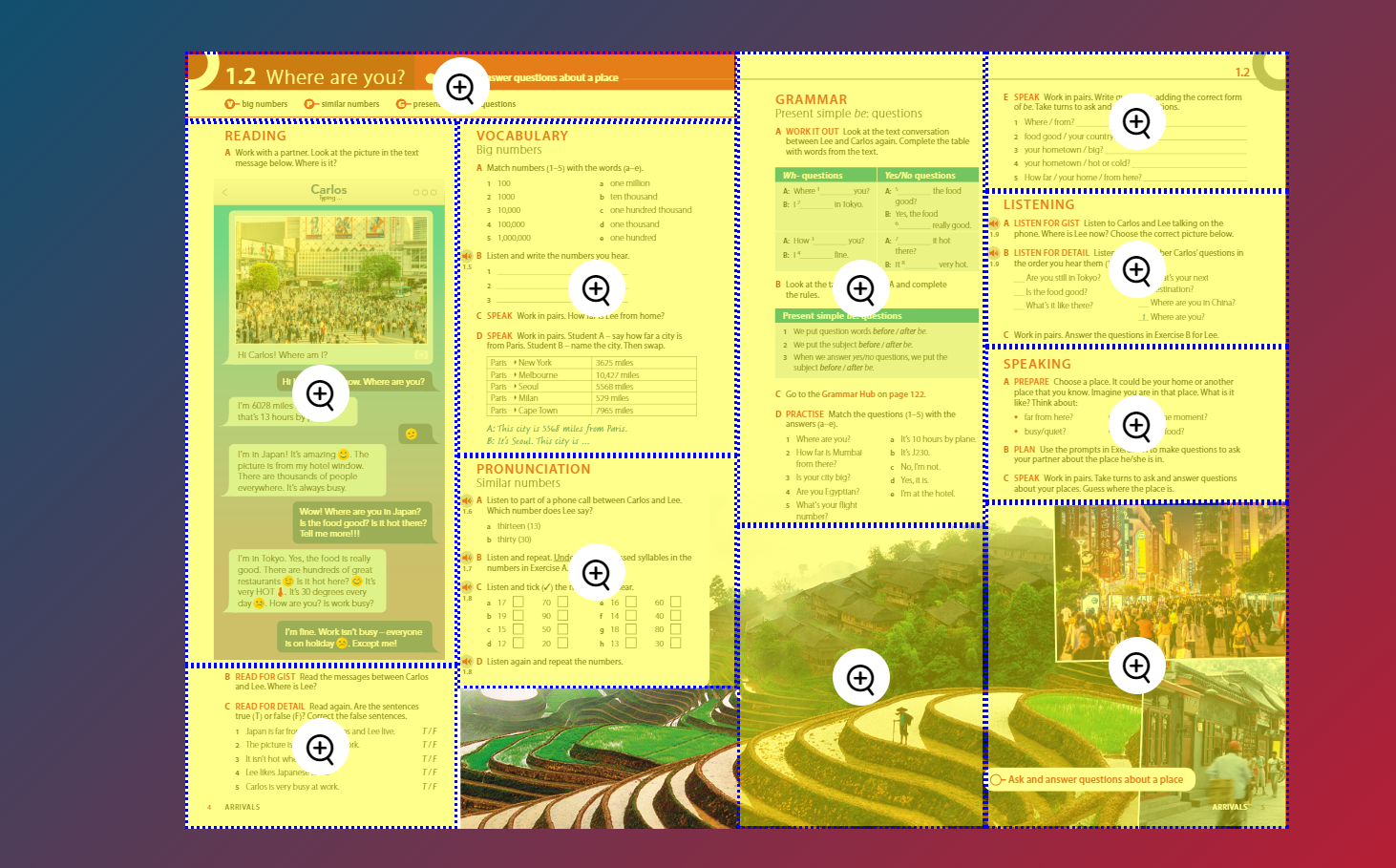 19. You can go down to the exercise level by clicking on the right hand side menu
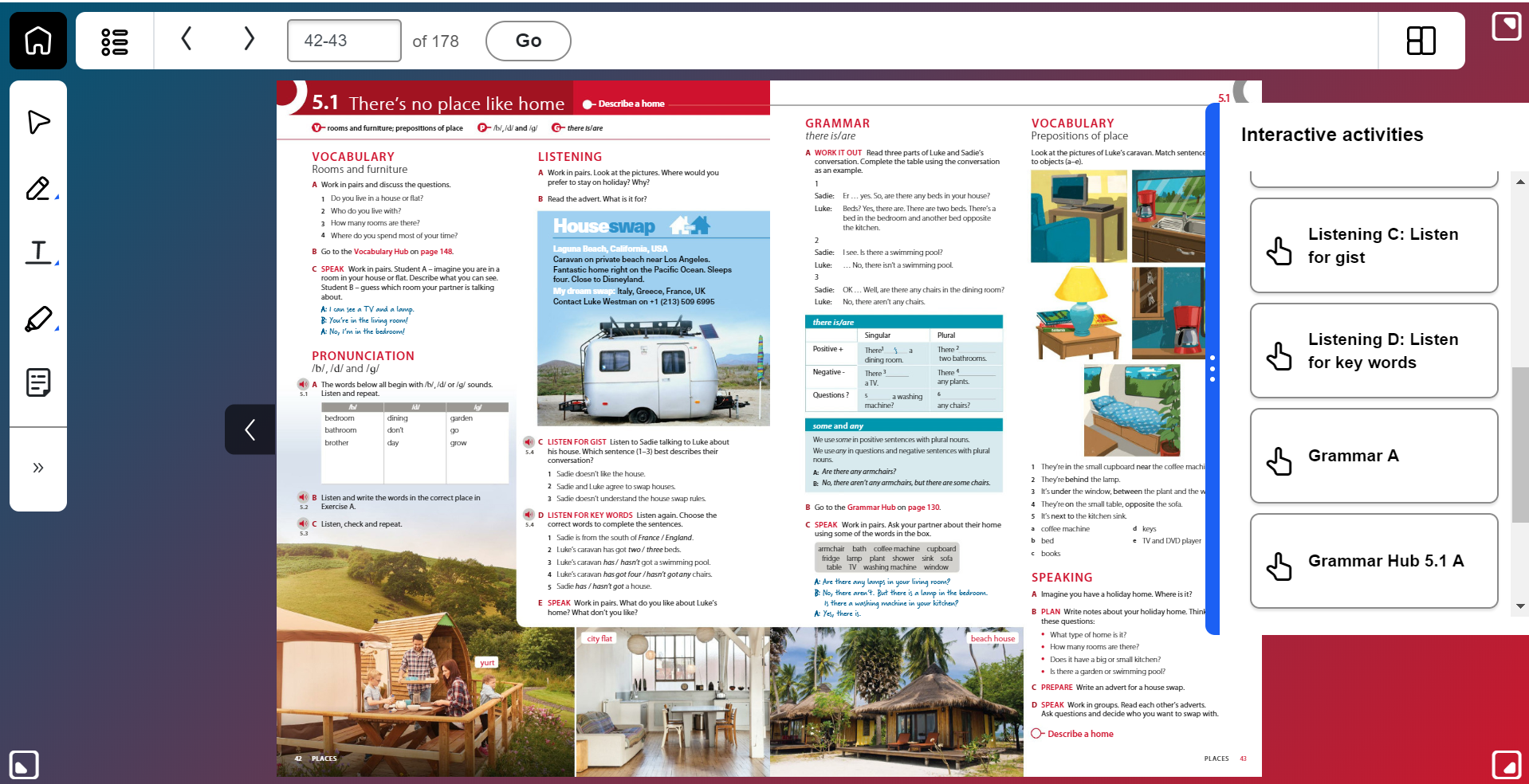 20. You can have your students listen, watch or do the exercise
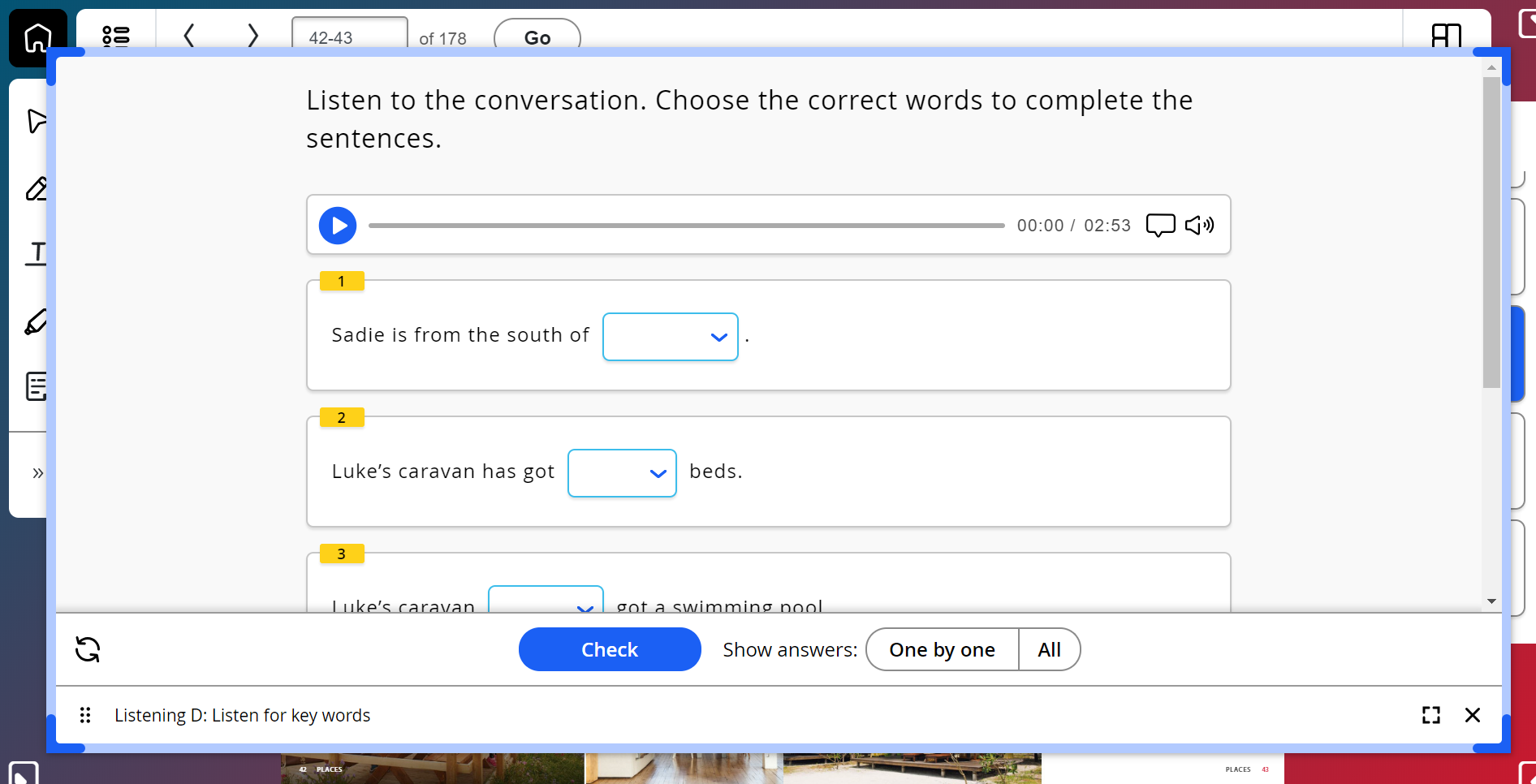 20. Creating an online class: go to classes tab
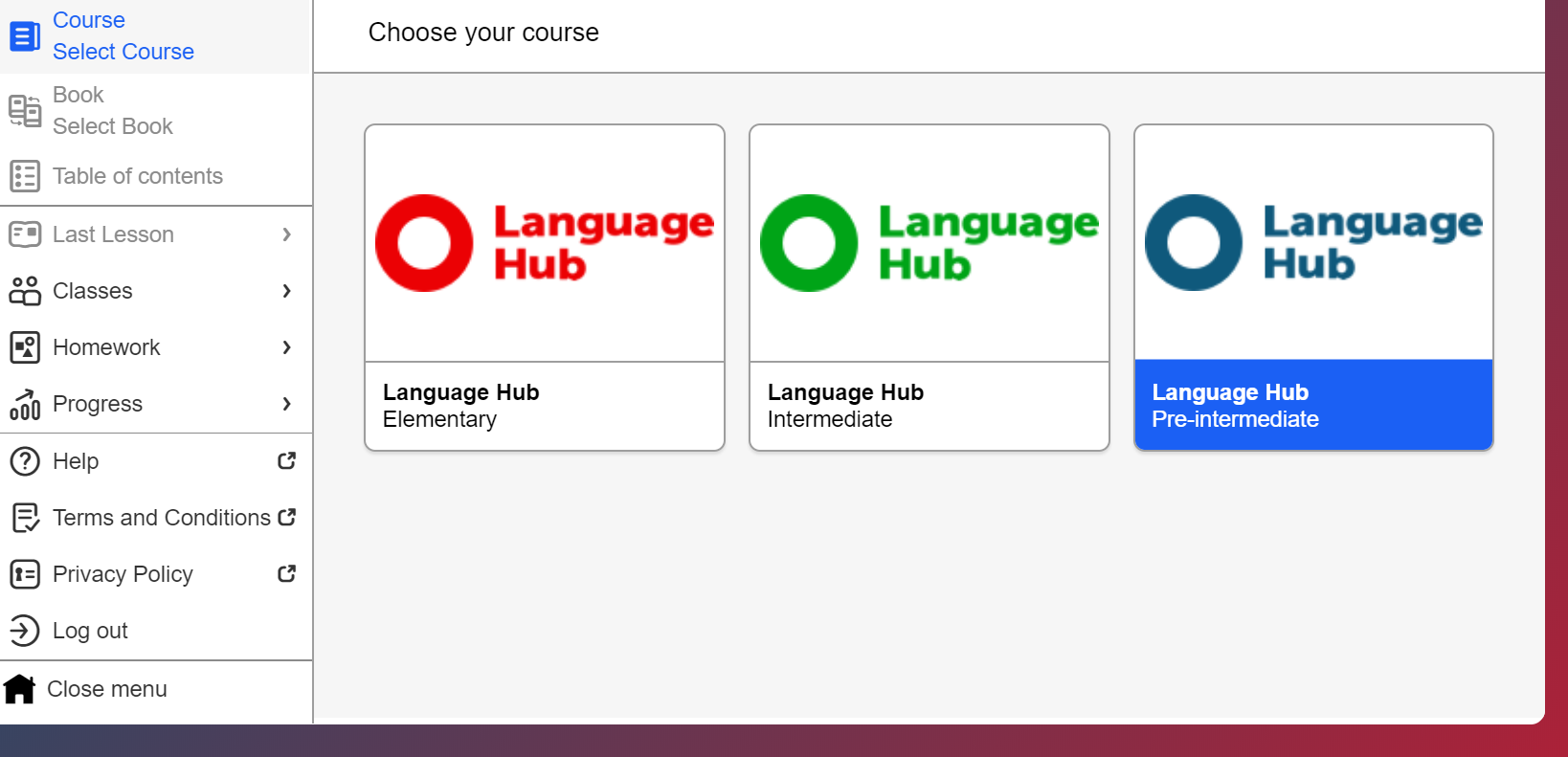 21. Click on add a class
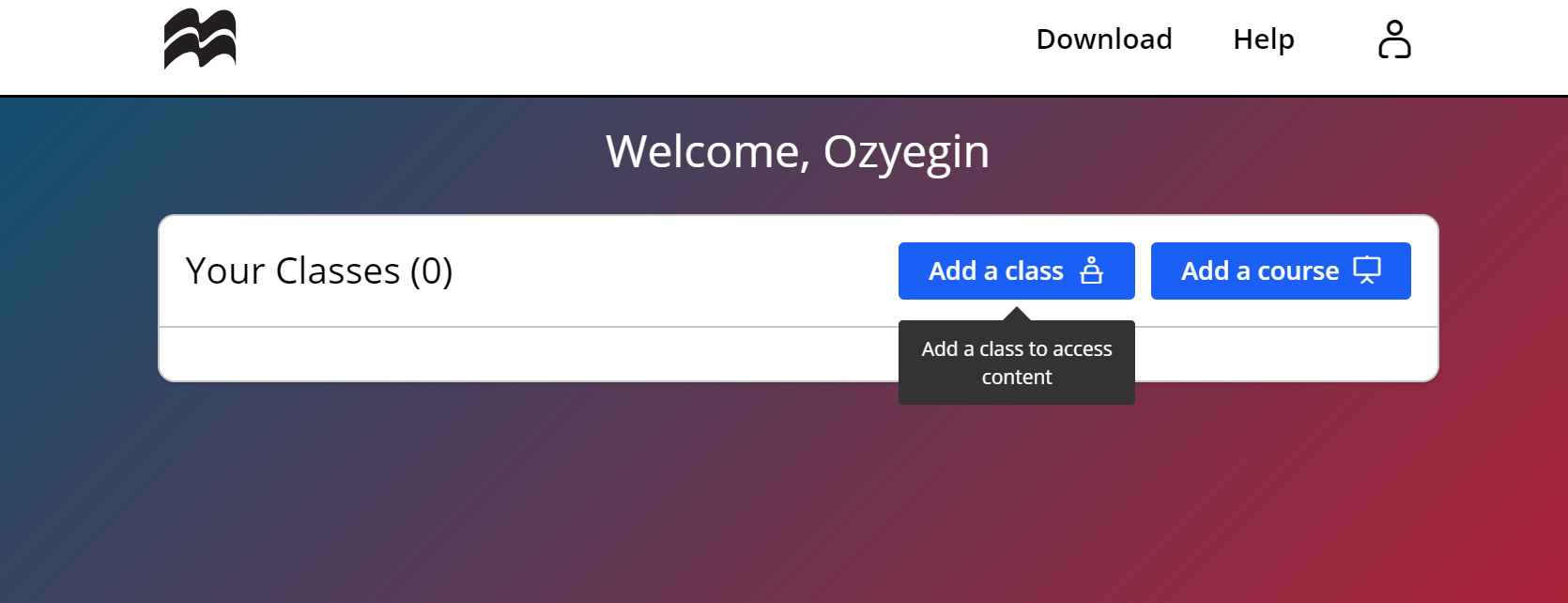 22. Enter class name and select the level
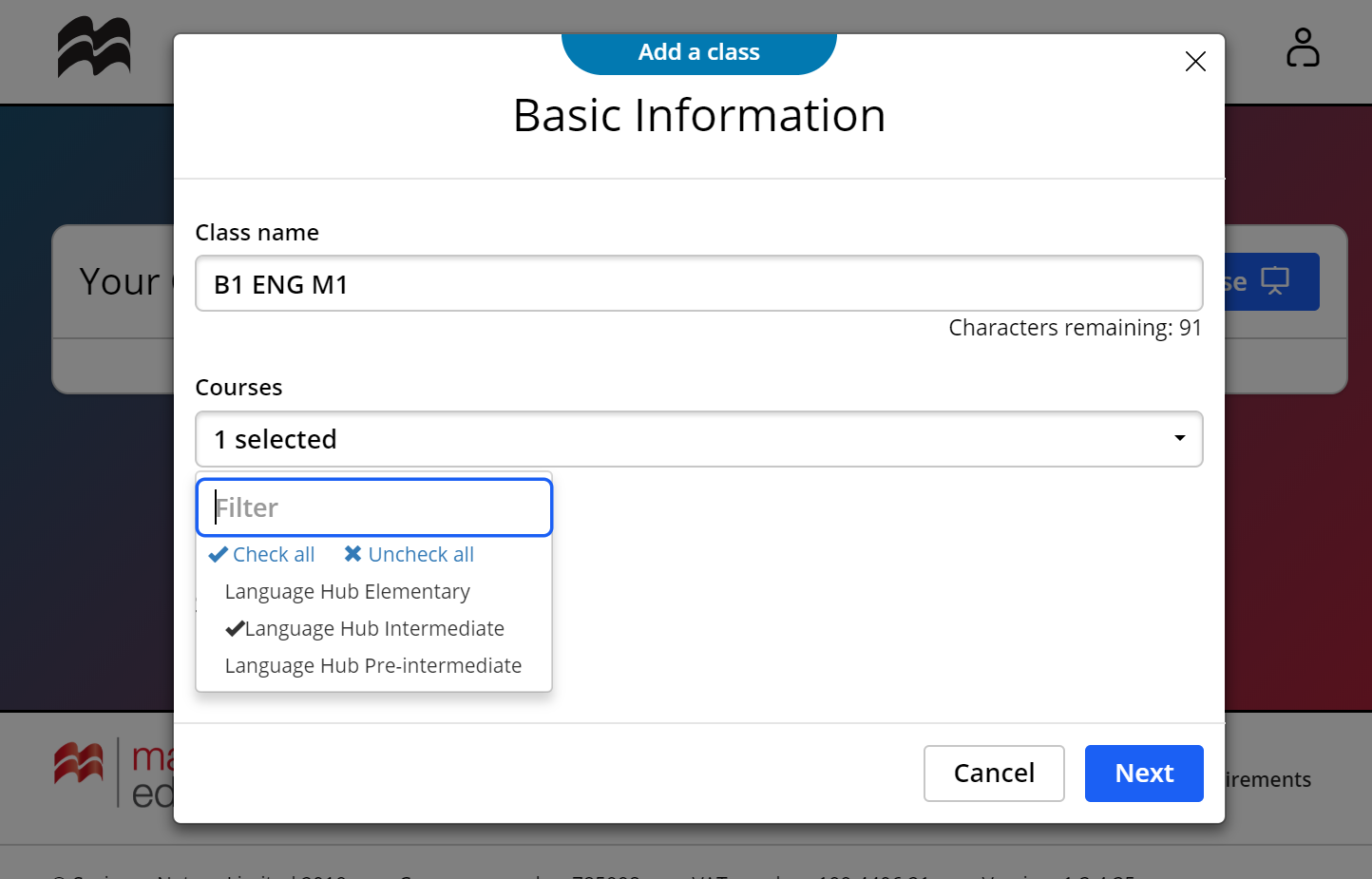 23. Click on get students to add themselves
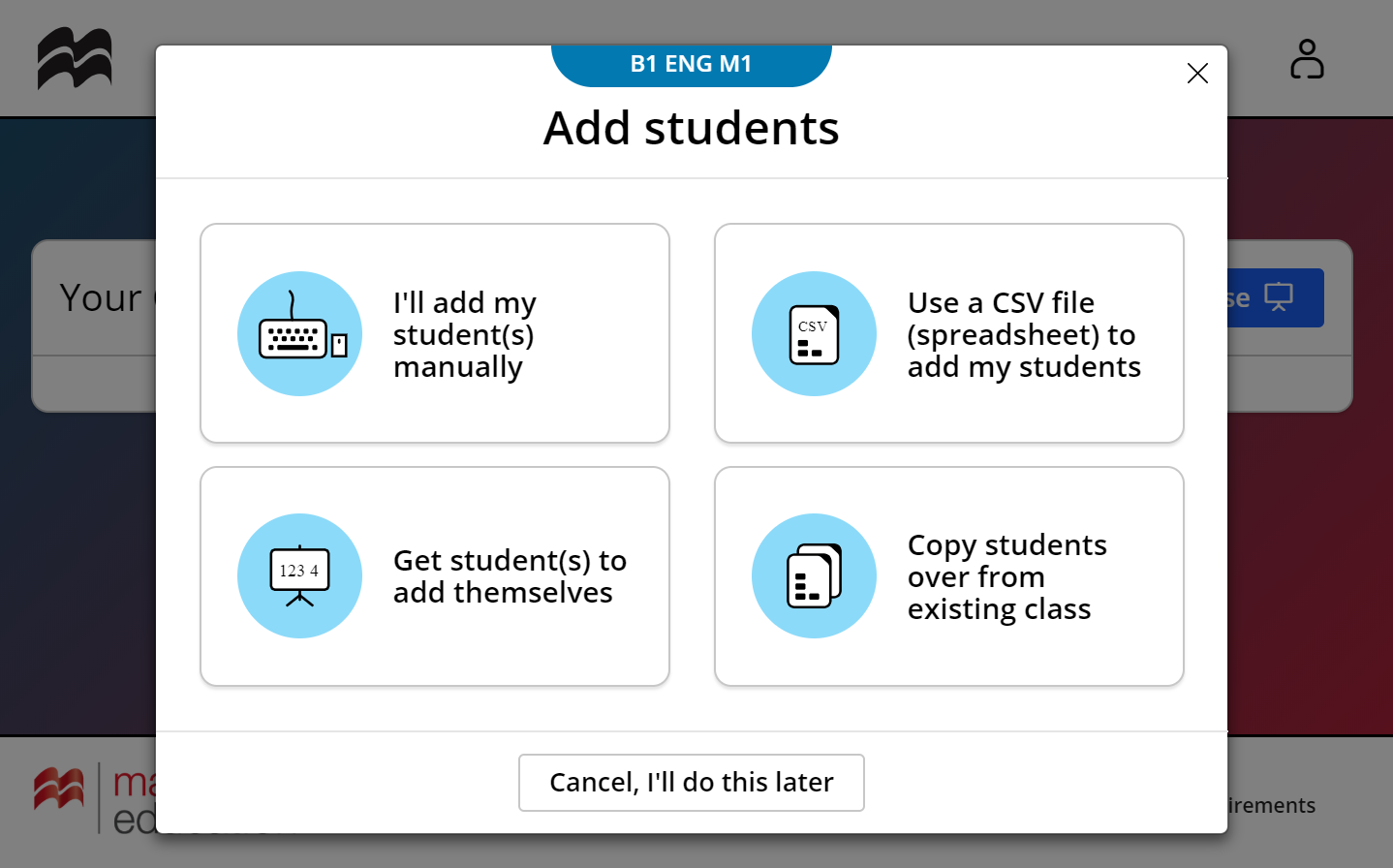 24. Note down the Class Code to be shared with the students
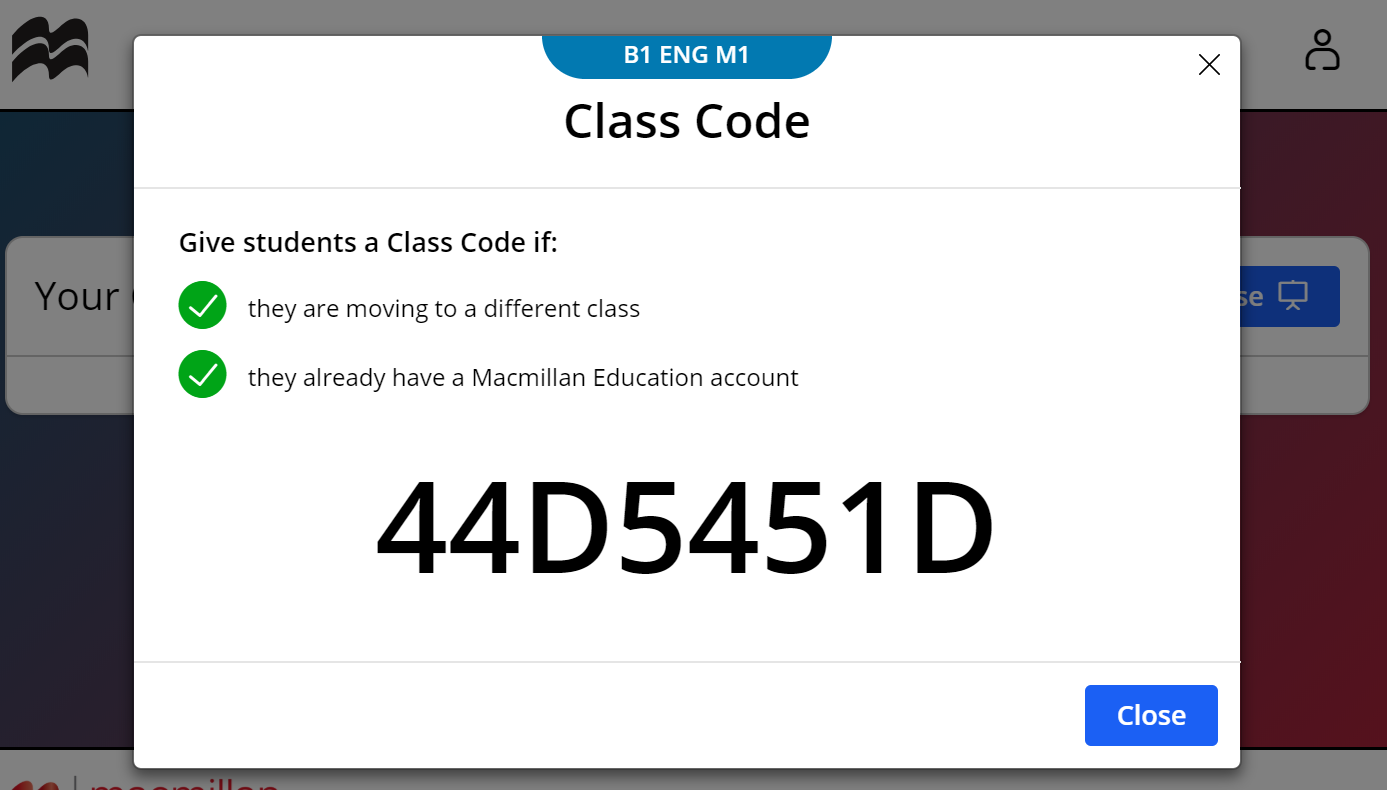 25. Your online course has been added successfully.
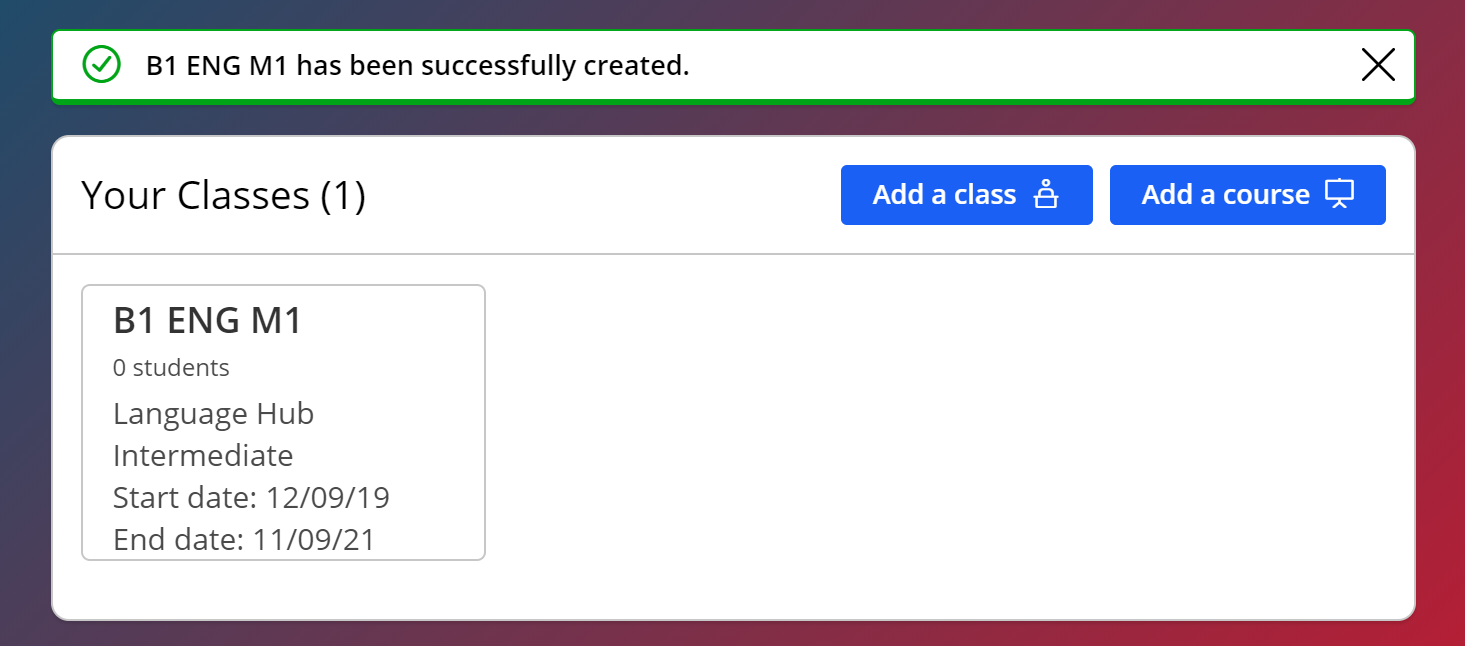 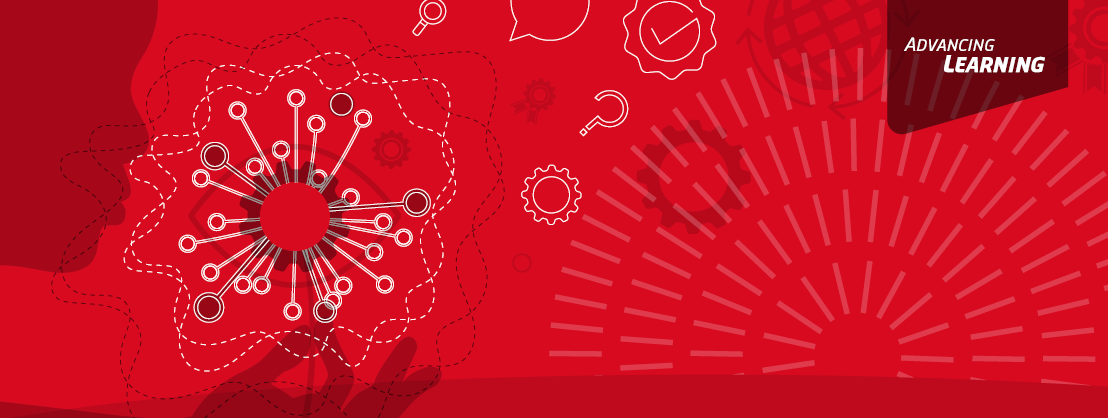 Please let us know if you need help, have further questions or a pressing issue.

https://macmillan.tawk.help/